Муниципальное бюджетное дошкольное образовательное учреждение детский сад № 72 «Мозаика» г. Белгорода
Нейроигры 
для детей 
с речевыми нарушениями
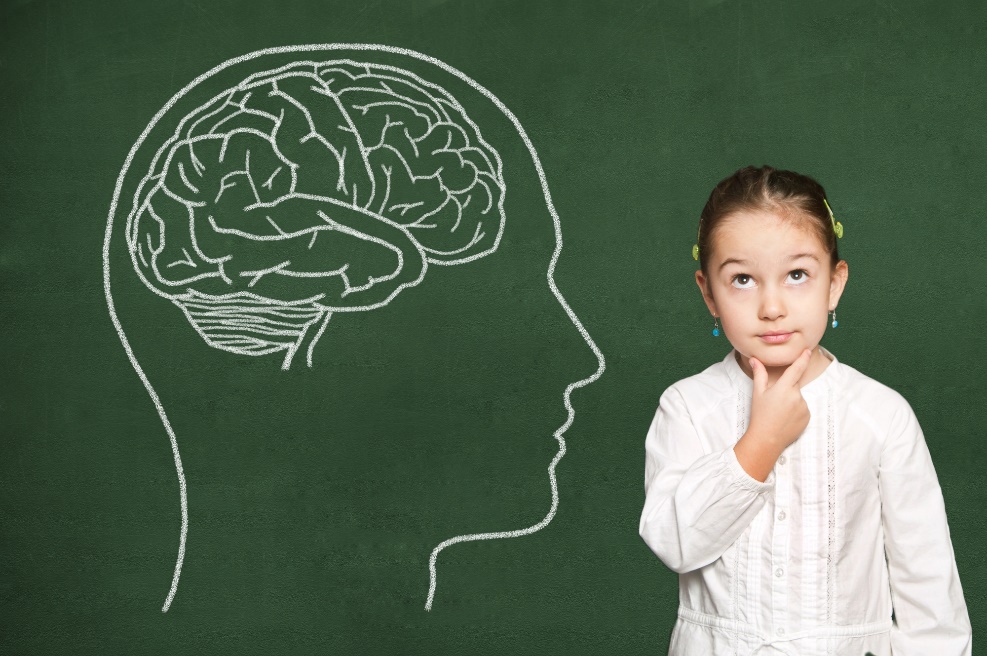 Подготовила:
Липовская С.А., 
учитель-логопед
МБДОУ д/с 72
Актуальность
Нарушение межполушарного взаимодействия является одной из причин нарушения внимания,  проблем с координацией, недостатка развития общей и мелкой моторики, нарушения речи, а в дальнейшем чтения и письма. 
Развитие  межполушарных связей построено на упражнениях и играх, в ходе которых задействованы оба полушария мозга. При выполнении их образуется огромное количество нейронных связей и как следствие, повышается способность к обучению.
Помочь в развитии межполушарных связей могут нейропсихологические упражнения и игры. Они развивают и корректируют механизмы мозговой деятельности ребенка. При этом воздействие нейропсихологических упражнений и игр имеет как немедленный, так и накапливающий эффект, способствующий повышению умственной работоспособности, оптимизации интеллектуальных процессов, активизации его энергетического потенциала.
Нейрогимнастика необходима:
если ребёнок гиперактивный, «не слышит» взрослых, на замечания не реагирует или, наоборот, чересчур медлительный и пассивный;

заметна эмоциональная нестабильность, резкие перепады настроения;

плохо ориентируется в пространстве, не может скоординировать движения;

присутствуют навязчивые движения (почёсывания, рисует/пишет с высунутым языком, грызёт ногти и т. д.);

быстро утомляется, не может сосредоточиться на задании, тяжело осваивает чтение, грамоту и счёт;

есть проблемы с речью разной сложности;

наблюдается слабая познавательная деятельность;

- плохо развита мелкая и общая моторика и т. д.
На что направлены нейропсихологические игры и упражнения
Развитие памяти, мелкой и общей моторики,
 умения ориентироваться в пространстве
Развитие концентрации внимания, умения чувствовать свое тело
Активизация речи
Работа над эмоциональной устойчивостью, повышением внимания
Игры очень просты и под силу любой маме:
Весёлый мяч
Игры могут быть самыми разными: кидать мяч, подбрасывать вверх, ловить, перекидывать друг другу, сбивать мишень, катать по полу, играть в футбол, забрасывать мяч в игрушечное кольцо и т. д.
Усложнение: «Ассоциация». Бросая ребенку мяч, назовите любое слово, например: «Медведь», он в свою очередь должен представить медведя и подобрать ассоциацию к слову, например «Лохматый, берлога, мед, спячка и т. д.» Возвращает мяч, называет слово (ассоциацию, и теперь ваша очередь подбирать ассоциацию к слову ребёнка.
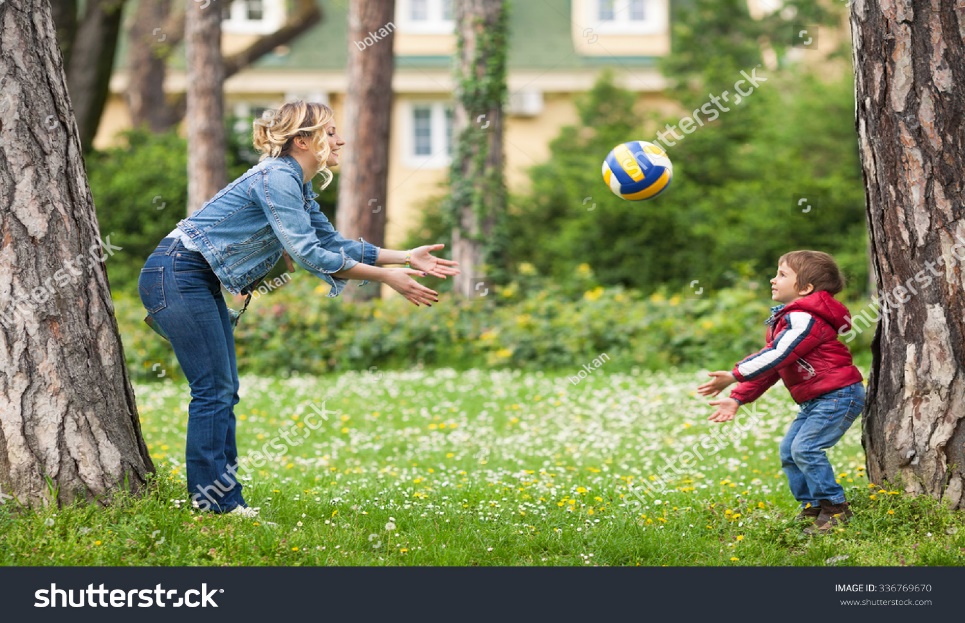 Пальчиковая гимнастика
Благодаря различным техникам пальчиковой гимнастики удаётся сделать кисть руки более гибкой.
Для детей с патологиями речи (например, задержка речевого развития, общее недоразвитие речи и т. д.) пальчиковые игры необходимы. Как правило, у таких ребят мелкая моторика плохо развита, им сложно показать даже самые простые фигуры («коза», «заяц» и т. д.).
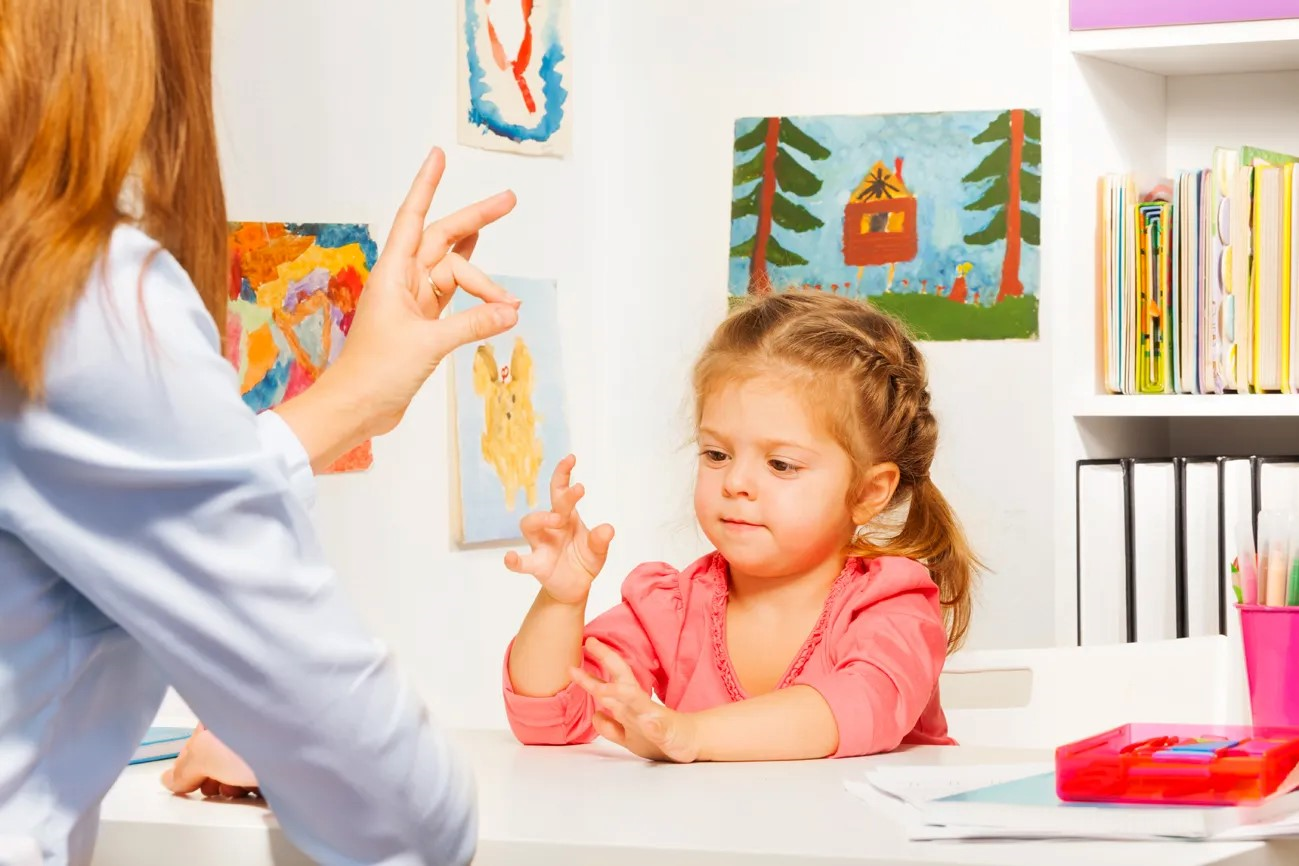 Игры с шарами Су-Джок
Это колючие мячики с металлическими колечками внутри.
 При прокатывании Су-Джок между ладонями происходит стимуляции точек, находящихся на ладони.   
Металлические колечки надеваются и снимаются на каждый пальчик.
 Такой массаж ребёнок может делать самостоятельно под присмотром взрослого. 
Также можно воспользоваться шишками, каштанами, грецкими орехами.
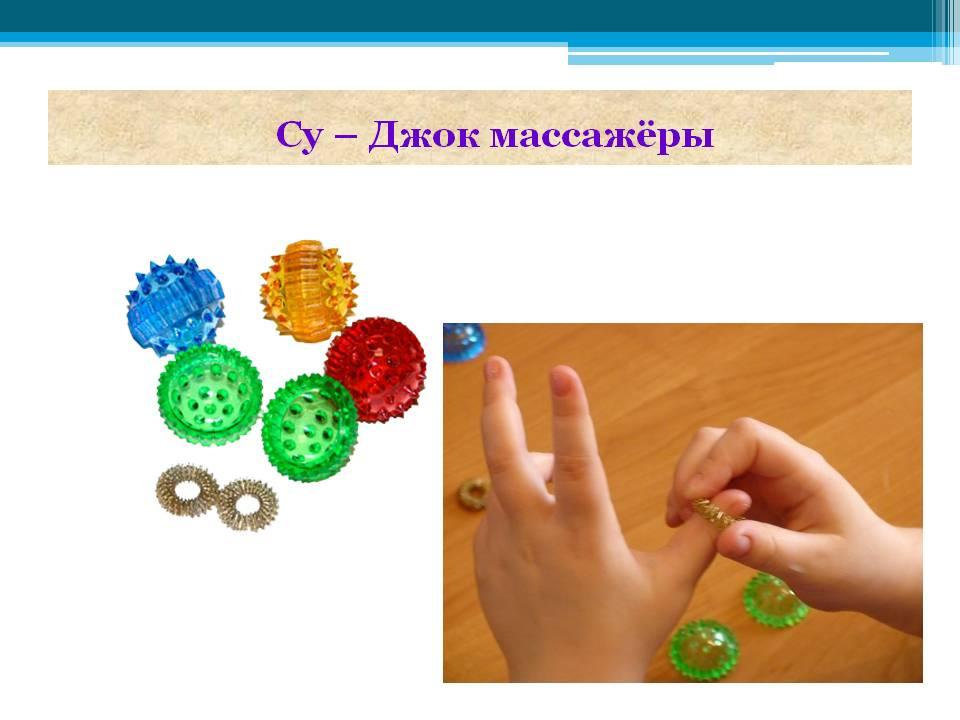 Дыхательная гимнастика
Сильный речевой выдох – 
залог успешной коррекции звукопроизношения.
 Кроме того, дыхательная гимнастика повышает тонус деятельности мозга.
Что делать:
• пускать мыльные пузыри;
• дуть через соломинку;
• дуть на игрушечный флюгер/ветродуй;
• задувать свечки;
• сдувать бумажную салфетку или перо со стола;
• дуть на бумажные кораблики, плавающие в чаше с водой…
Межполушарное рисование      «Двойные рисунки»
Дайте ребёнку фломастеры в обе руки и предложите обвести симметричные рисунки двумя руками. Важно, чтобы руки обводили картинку одновременно (если одна из рук остановилась, нужно этот момент проконтролировать и возобновить процесс обведения уже совместно правой и левой рукой).
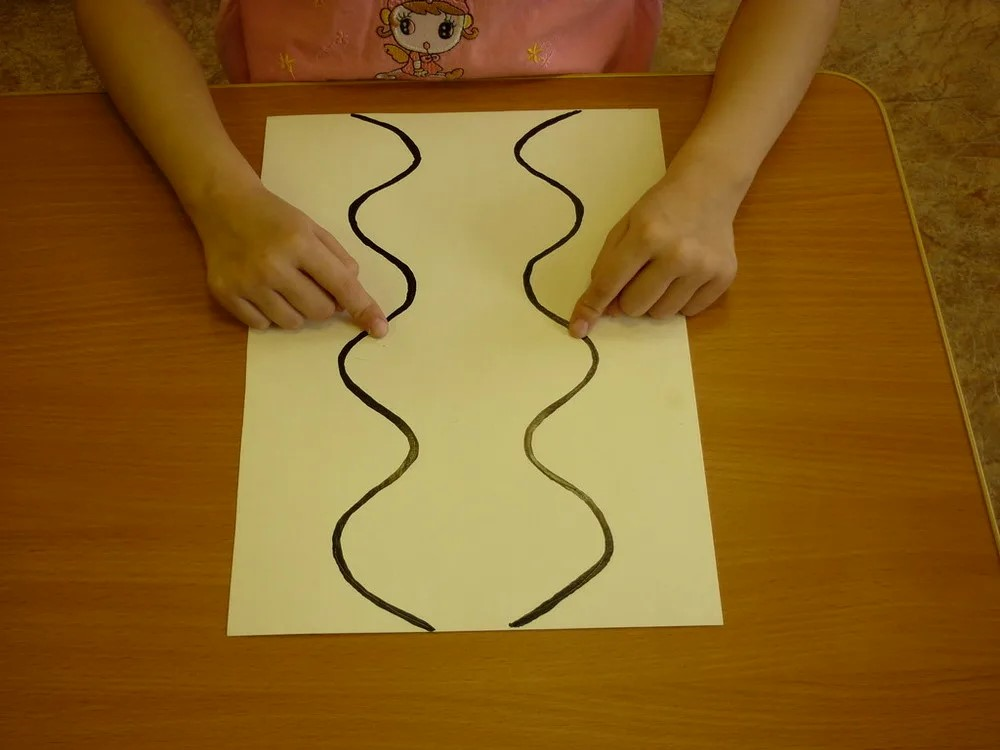 Кинезиологические упражнения:
Они бодрят, тонизируют, буквально заставляют «напрячь мозги». Выполнять их можно вместе с детьми, потому что лишние нейронные связи взрослым тоже не помешают. Вот несколько вариантов игр.
Упражнение «Кулак – ладонь»
Положить на стол ладони. Одну – сжать в кулак, вторая – лежит на столе. Одновременно менять положение рук. Постепенно наращивать скорость выполнения упражнения.
Упражнение «Червячок в яблочке»
Дети показывают два кулачка (яблочки), на правом кулачке выставляют большой палец вверх (это червячок), затем по хлопку меняют, теперь на левом кулачке большой палец выставляют вверх, а на правом убирают. Нельзя. Чтобы два червячка встретились. Можно сопровождать стихотвореньем:
 Червяк дорогу сверху вниз
 В огромном яблоке прогрыз.
Упражнение «Класс – заяц»
 Левой рукой показывать «класс», правой – «зайчика». Одновременно менять положение рук и постепенно наращивать скорость.
Упражнение «Кольцо».
По очереди и как можно более быстро перебирать пальцами обеих рук, соединяя их в кольцо с большим пальцем. Правая рука — от указательного пальца к мизинцу, а левая – от мизинца к указательному при этом проговаривая звуки, слоги или слова для автоматизации звуков. Упражнение можно повторять в прямом порядке и в обратном.
Перекрестные шаги. 
Очень хорошее упражнение для развития координации движения и бинокулярного зрения, что в дальнейшем благоприятно скажется на навыках письма, чтения и слушания.
 Порядок действий таков:
-ребенок встает прямо; поднимает согнутую в колене правую ногу так, будто хочет сделать шаг на месте;
- согнутую в локте левую руку тянет к правому колену;
- далее движения повторяются, но теперь к левому колену стремится правый локоть
Число повторов – от 5 до 10, в зависимости от индивидуальных способностей дошкольника. Если включить любимую музыку, поработать вместе с малышом, положительные эмоции гарантированы.
Нейропсихологические упражнения  -
 нейроигры – 
это эффективнейшая методика, позволяющая без использования медикаментов, помочь детям при нескольких видах нарушений.
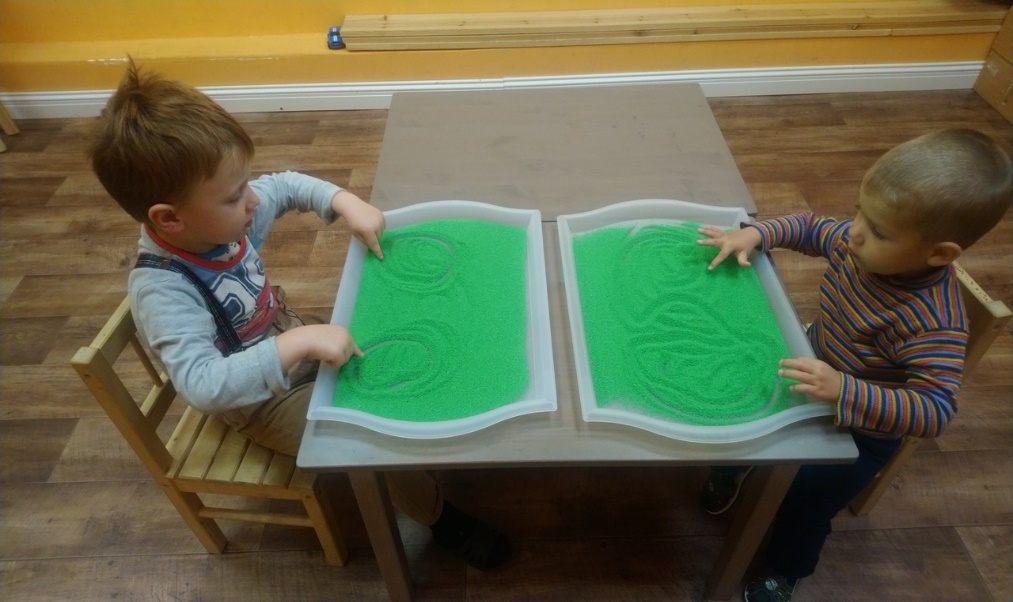 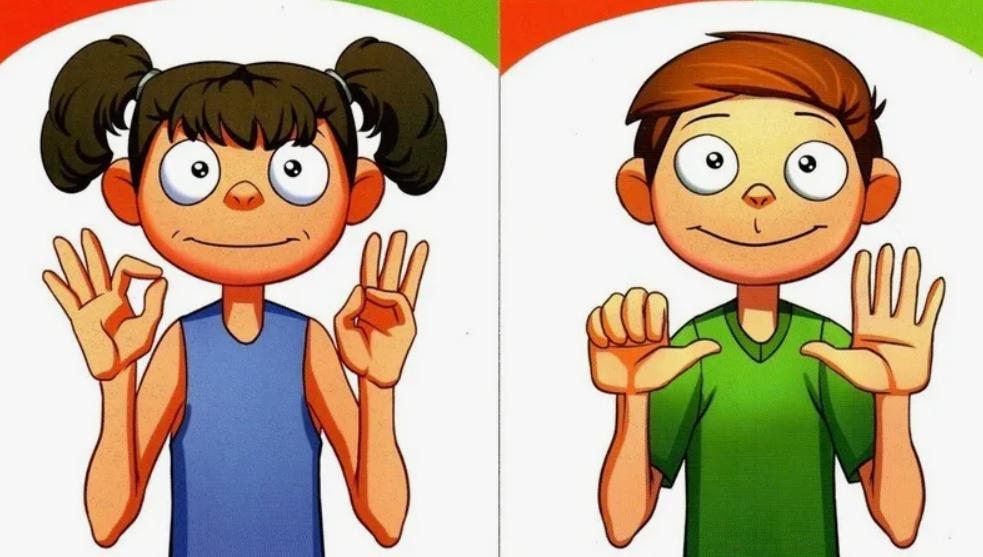 Успехов Вам!